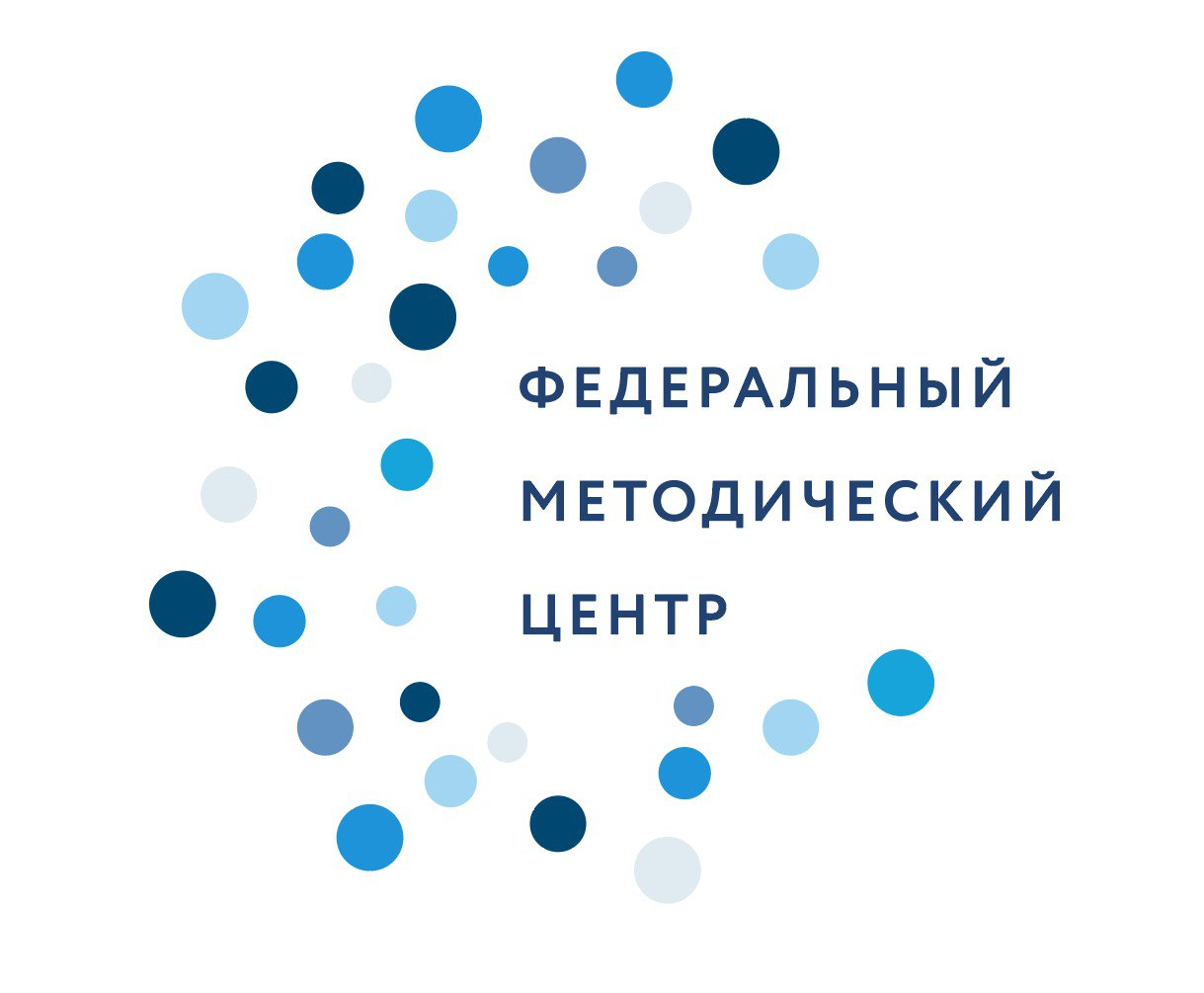 Методические подходы к обучению лиц с ограниченными возможностями здоровья и инвалидностью в инклюзивном пространстве
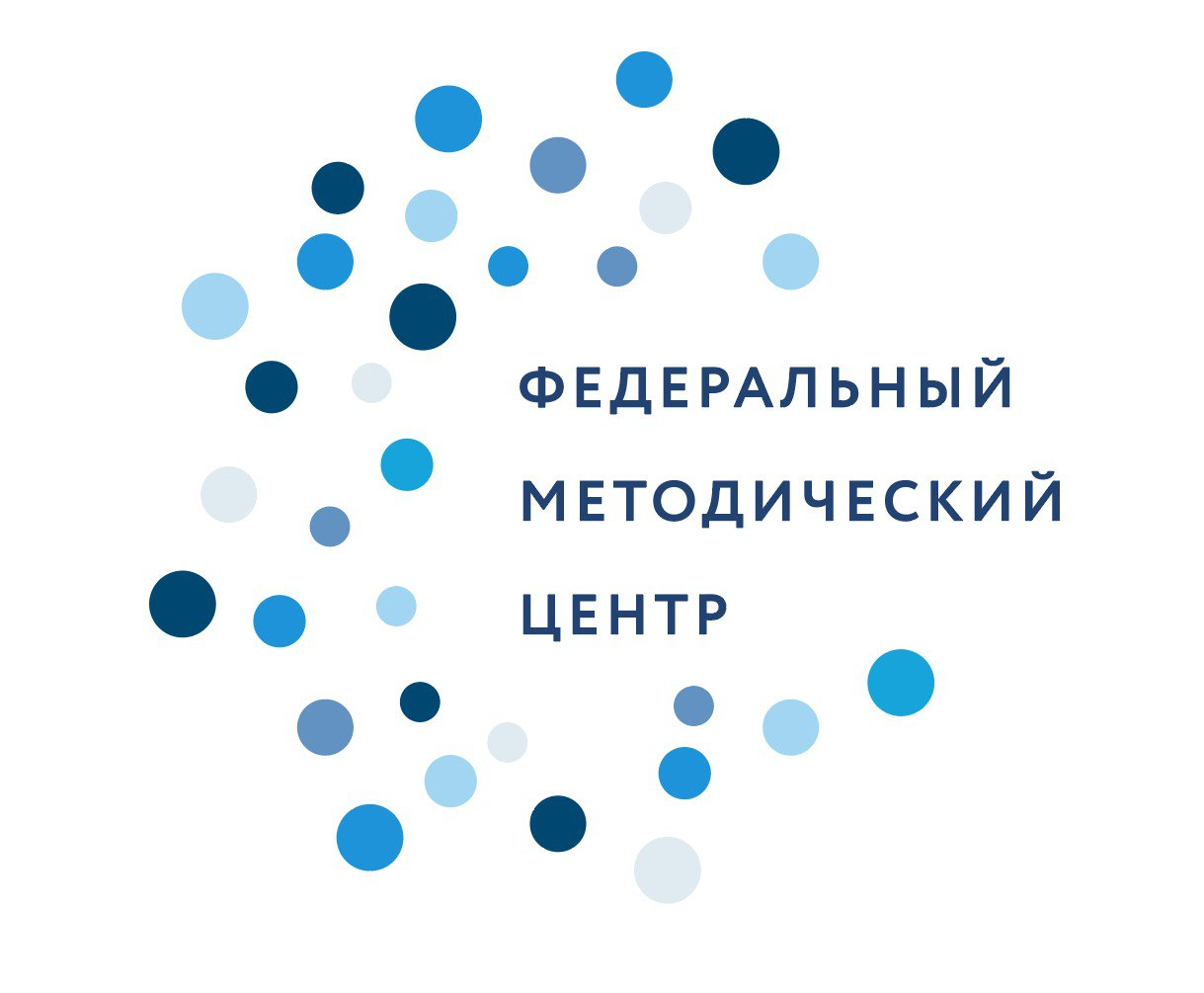 Структура адаптированных образовательных программ для лиц с ОВЗ и инвалидностью.
Содержание образования и условия организации обучения и воспитания обучающихся с ограниченными возможностями здоровья определяются адаптированной образовательной программой, а для инвалидов также в соответствии с индивидуальной программой реабилитации инвалида. (ФЗ – 273 «Об образовании в РФ» Ст.79)
Адаптация образовательных программ – одно из важнейших условий, позволяющих реализовать инклюзивное  профессиональное   образование лиц с ОВЗ и инвалидов, наряду с доступностью зданий образовательных организаций и других условий
Адаптированная образовательная программа среднего профессионального образования должна обеспечивать достижение обучающимися-инвалидами и обучающимися с ограниченными возможностями здоровья результатов, установленных соответствующими федеральными государственными образовательными стандартами среднего профессионального образования.

«Методические рекомендации
по разработке и реализации адаптированных 
образовательных программ среднего профессионального образования (утв. Департаментом государственной политики в сфере подготовки рабочих кадров и ДПО Министерства образования и науки РФ 20 апреля 2015 г. N06-830вн)»
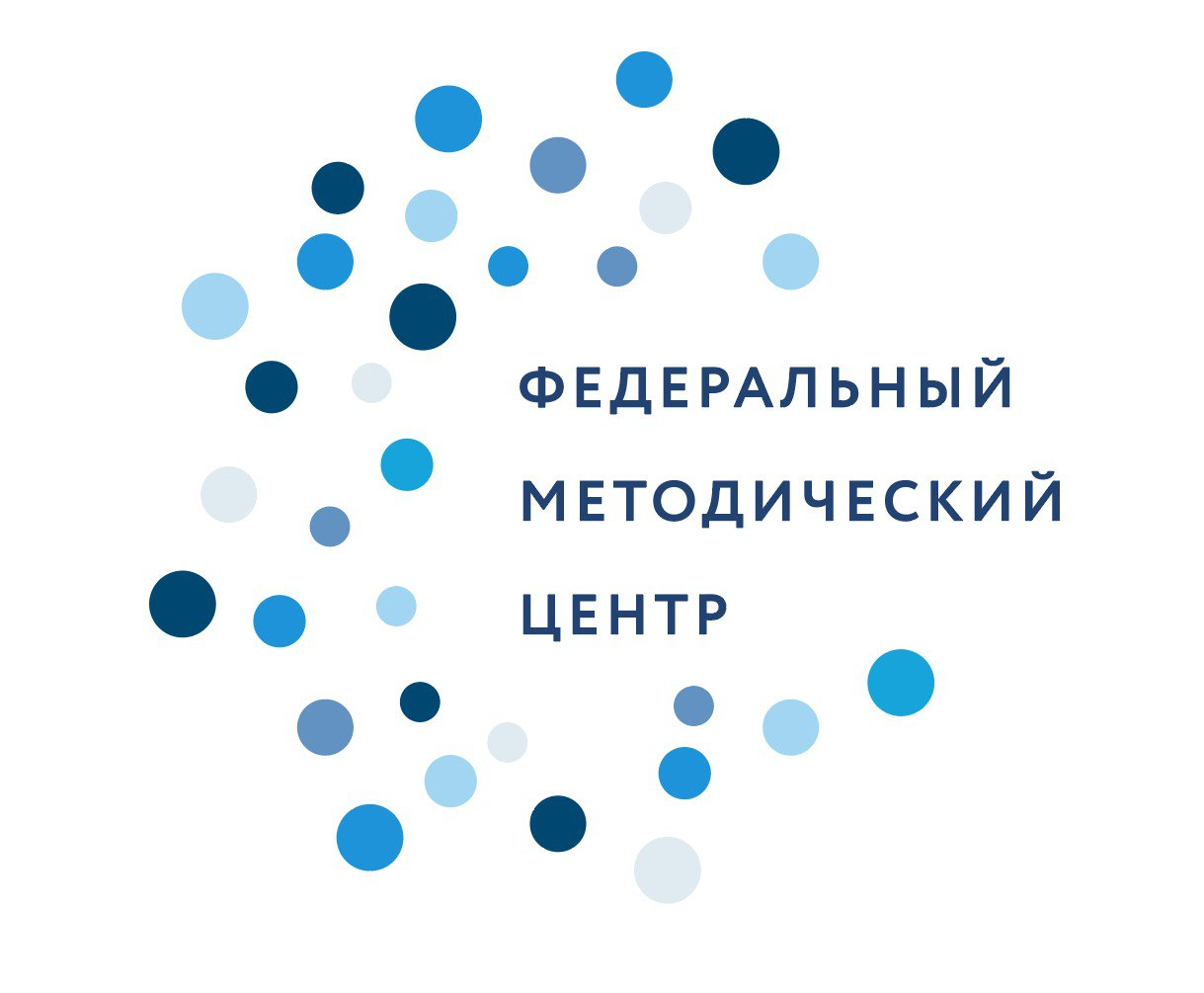 Разработка и реализация АОП ориентированы на решение следующих задач:
Создание в образовательной организации условий, необходимых для получения среднего профессионального образования инвалидами и лицами с ограниченными возможностями здоровья, их социализации и адаптации.  Создание в образовательной организации условий, необходимых для получения образования инвалидами и лицами с ограниченными возможностями здоровья, невозможно без удовлетворения их особых образовательных потребностей. Например, к особым образовательным потребностям, являющимся общими для всех обучающихся с умственной отсталостью (интеллектуальными нарушениями), относятся:
обязательность непрерывности коррекционно-развивающего процесса;
доступность содержания познавательных задач, реализуемых в процессе образования;
удлинение сроков получения образования;
систематическая актуализация сформированных у обучающихся знаний и умений;
специальное обучение их «переносу» с учётом изменяющихся условий учебных, познавательных, трудовых и других ситуаций;
использование преимущественно позитивных средств стимуляции деятельности и поведения обучающихся, демонстрирующих доброжелательное и уважительное отношение к ним;
развитие мотивации и интереса к познанию окружающего мира с учётом возрастных и индивидуальных особенностей обучающегося к обучению и социальному взаимодействию со средой;
стимуляция познавательной активности, формирование позитивного отношения к окружающему миру.
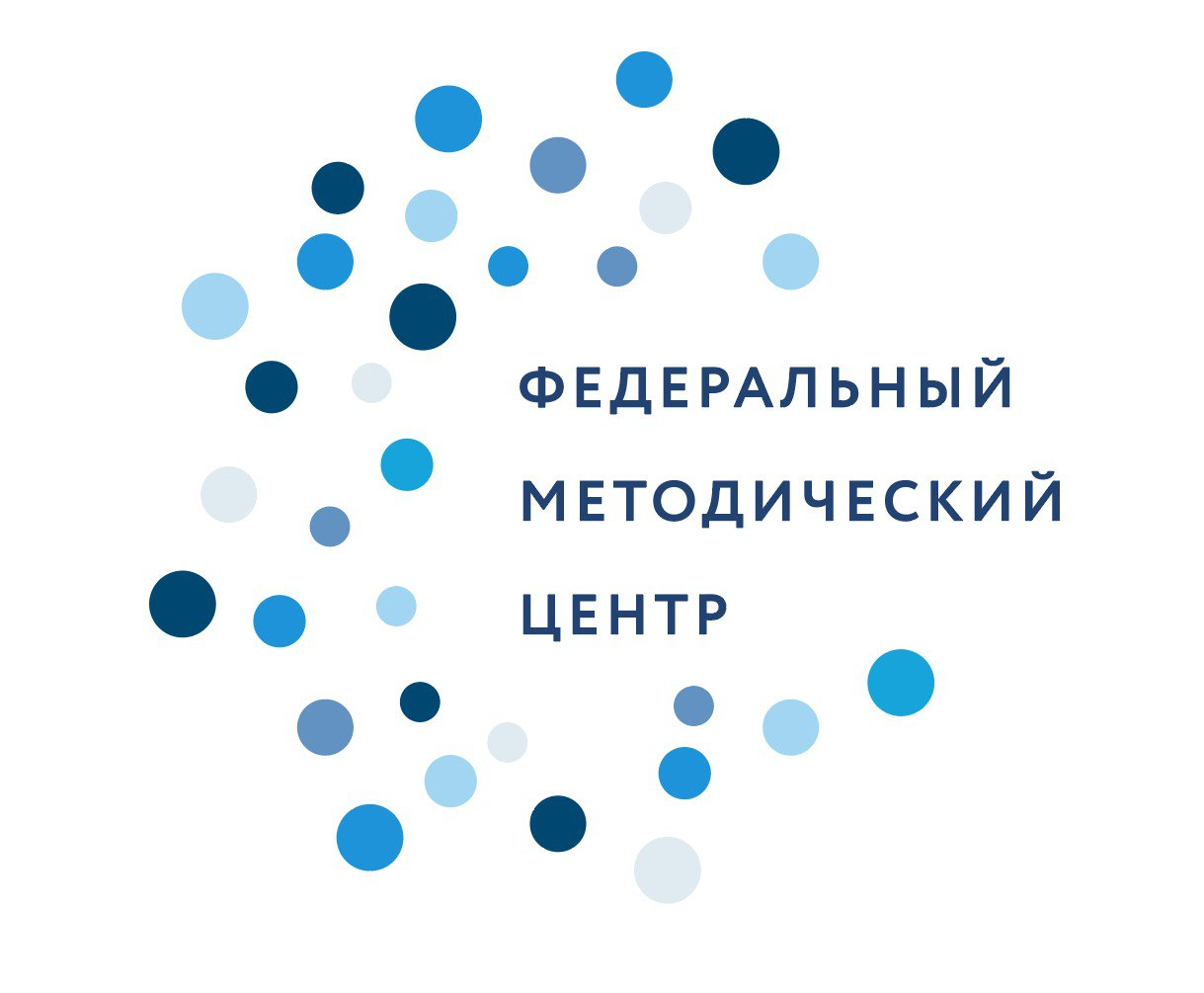 Повышение уровня доступности среднего профессионального образования для инвалидов и лиц с ограниченными возможностями здоровья.
Повышение качества среднего профессионального образования инвалидов и лиц с ограниченными возможностями здоровья.
 Возможность формирования индивидуальной образовательной траектории для обучающихся инвалидов или обучающихся с ограниченными возможностями здоровья.
Формирование в образовательной организации толерантной социокультурной среды.
Порядок разработки АОП
разрабатывается и утверждается образовательной организацией самостоятельно;
может быть разработана как в отношении учебной группы инвалидов и лиц с ОВЗ, так и индивидуально для конкретного обучающегося;
рекомендуется привлекать тьюторов, психологов (педагогов -психологов, специальных психологов), социальных педагогов (социальных  работников), специалистов по специальным техническим и программным средствам; 
Учитываются заключения ПМК или ИПРа.
Зачисление на обучение по АОП осуществляется по личному заявлению поступающего инвалида или поступающего с ограниченными возможностями здоровья на основании рекомендаций, данных по результатам медико-социальной экспертизы или психолого-медико-педагогической комиссии. 
Образование по АОП: совместно с другими обучающимися; отдельные классы, группы, ОО. 
Численность обучающихся до 15 человек
Структура АОП
АОП предусматривает изучение следующих учебных циклов для программы подготовки квалифицированных рабочих, служащих (ППКРС): 
общепрофессионального;
адаптационного;
профессионального;
и разделов: физическая культура; учебная практика; производственная практика; промежуточная аттестация; ГИА. 
Для программы подготовки специалистов среднего звена (ППССЗ) предусматривается изучение следующих учебных циклов: 
общего гуманитарного и социально -экономического;
математического и общего естественнонаучного;
профессионального.
Адаптированная образовательная программа представлена следующими разделами
1. Общие положения. 
1.1. Нормативные правовые основы разработки АОП.
В данном разделе дается определение адаптированной ППКРС/ППССЗ и перечисляется нормативная правовая основа ее разработки.
 1.2. Нормативный срок освоения адаптированной образовательной программы. 
Нормативный срок освоения программ определяется в соответствии с ФГОС СПО по соответствующей  профессии/специальности. 
Срок освоения АОП в соответствии с ФГОС по профессиям СПО при необходимости увеличивается не более, чем на 6 месяцев, по специальностям СПО - не более, чем на 10 месяцев.
1.3. Требования к поступающему.
Инвалид при поступлении на АОП должен предъявить ИПРа (ребенка-инвалида) с рекомендацией об обучении по данной профессии/специальности, содержащую информацию о необходимых специальных условиях  обучения , а также сведения относительно рекомендованных условий и видов труда.
 Лицо с ОВЗ при поступлении на АОП должно предъявить заключение ПМПК с рекомендацией об обучении по данной профессии/специальности, содержащее информацию о необходимых специальных условиях обучения
Характеристика профессиональной деятельности выпускников и требования к результатам освоения АОП
2.1. Область и объекты профессиональной деятельности.
2.2. Виды деятельности и компетенции.
Данные разделы заполняются в соответствии с ФГОС СПО по  соответствующей профессии/специальности.
По окончании обучения выпускники инвалиды и выпускники с ОВЗ должны освоить те же области и объекты профессиональной деятельности, что и остальные выпускники, и быть готовыми к выполнению всех обозначенных в ФГОС СПО видов деятельности. Вводить какие-либо дифференциации и ограничения в АОП в отношении профессиональной деятельности выпускников инвалидов и выпускников с ОВЗ не допускается.
"Документы, определяющие содержание и организацию образовательного процесса"
3.1. Учебный план.
Учебный план для реализации АОП разрабатывается на основе примерного учебного плана и предусматривает добавление адаптационных дисциплин (адаптационный учебный цикл).
Дисциплины, относящиеся к обязательной части учебных циклов, учебной и производственных практик, являются обязательными для освоения всеми обучающимися. 
В учебном плане определяется будет ли увеличиваться срок получения профессионального образования инвалидами и лицами с ОВЗ. В этом случае при реализации АОП ППКРС и ППССЗ
максимальный объем учебной нагрузки обучающегося инвалида или обучающегося с ОВЗ, который обучается на базе основного общего образования, может быть снижен до 45 а.ч. в неделю при шестидневной учебной неделе. Максимальный объем аудиторной нагрузки для инвалидов и лиц с ОВЗ при этом может быть снижен до 30 а.ч. в неделю.
Максимальный объем учебной нагрузки обучающегося инвалида или обучающегося с ОВЗ, обучающегося на базе среднего общего образования, может быть снижен до 39 а.ч.в неделю. Максимальный объем аудиторной нагрузки для инвалидов и лиц с ОВЗ при этом может быть снижен до 26 а.ч. в неделю. По возможности рекомендуется устанавливать пятидневную учебную неделю.
3.1.Учебный план
Объемы вариативной части учебных циклов АОП, определенные в ФГОС СПО по профессии, необходимо реализовывать в полном объеме и использовать:
на реализацию адаптационного учебного цикла;
на увеличение часов дисциплин и модулей обязательной части;
на введение новых элементов ППКРС (дисциплин, междисциплинарных курсов и профессиональных модулей).
Адаптационный учебный цикл
Педагогическая направленность адаптационных дисциплин – содействие полноценному формированию у обучающихся инвалидов и лиц с ОВЗ компетенций, необходимых для успешного освоения выбранной программы подготовки.  
Коррекционная направленность адаптационных дисциплин –   компенсация недостатков предыдущих уровней обучения, коррекционная помощь со стороны педагогов специального образования. 
Варианты адаптационных дисциплин:
Адаптивные информационные и коммуникационные технологии
 Основы интеллектуального труда
Психология личности и профессиональное самоопределение
Коммуникативный практикум
Социальная адаптация и основы социально-правовых знаний
3.2. Календарный учебный график последовательность реализации АОП по годам, включая теоретическое обучение, в том числе адаптационные дисциплины, практики, промежуточные и государственную итоговую аттестации, каникулы.
3.3 Рабочие программы. 
 Для АОП ППКРС:
РПД общепрофессионального учебного цикла
РПД адаптационного учебного цикла
РПД профессионального учебного цикла
РПД раздела "Физическая культура"
Программы учебной и производственных практик
Программа государственной итоговой аттестации
Для АОП ПССЗ добавляются:
 РП учебных дисциплин общего гуманитарного и социально -экономического цикла; РП учебных дисциплин математического и общего естественно -научного цикла
При их реализации в рамках АОП необходимо предусмотреть специальные требования к условиям их реализации:
оборудование учебного кабинета для обучающихся с различными видами ограничений здоровья;
информационное обеспечение обучения, включающее 
предоставление учебных материалов в различных формах;
формы и методы контроля и оценки результатов обучения должны быть адаптированы для обучающихся инвалидов и обучающихся с ОВЗ.
Образовательной организации рекомендуется самостоятельно устанавливать порядок и формы освоения раздела/дисциплины «Физическая культура» для инвалидов и лиц с ОВЗ, что закрепляется локальным нормативным актом образовательной организации (например, АФК). 
Преподаватели раздела/дисциплины «Физическая культура» должны иметь соответствующую подготовку для проведения занятий с инвалидами и лицами с ограниченными возможностями здоровья. 
Группы для занятий физической культурой рекомендуется формировать в зависимости от видов нарушений здоровья. 
Для реализации данного раздела образовательная организация может предусмотреть дополнительные часы учебных занятий за счет вариативной части учебный циклов ( поддержание здоровья и ЗОЖ, технологии здоровьесбережения с учетом ОВЗ обучающихся).
В программе раздела/дисциплины должны быть прописаны 
специальные требования к спортивной базе, обеспечивающие доступность 
и безопасность занятий.
Контроль и оценка результатов освоения АОП
4.1. Текущий контроль успеваемости и промежуточная аттестация обучающихся.
Формы и  процедуры устанавливаются ОО самостоятельно с учетом контингента, доводятся до сведения  не позднее первых двух месяцев от начала обучения. 
Рекомендуется осуществление входного контроля с учетом индивидуальных психофизических особенностей обучающихся.
Увеличение времени на подготовку к зачетам и экзаменам, а также дополнительное время для подготовки ответа на зачете/экзамене. Индивидуальный график прохождения аттестации.
Поэтапная организация промежуточной аттестации (рубежный контроль по завершению изучения темы, дисциплины, раздела и пр.)
Привлечение внешних экспертов (преподаватели смежных дисциплин). Для выпускников – работадателей.
4.2. Организация ГИА выпускников -инвалидов и выпускников с ОВЗ.
ГИА является обязательной в соотвествии Порядком проведения ГИА по ОП СПО. 
Письменное заявление выпускника или родителя (законного представителя) о создании специальных условий при проведении ГИА (не позднее чем за 3 месяца). 
Специальные условия: предоставление отдельной аудитории, увеличение времени для подготовки ответа, присутствие ассистента, оказывающего необходимую техническую помощь, выбор формы предоставления инструкции по порядку проведения государственной итоговой аттестации, формы предоставления заданий и ответов (устно, письменно на бумаге, письменно на компьютере, письменно на языке Брайля, с использованием услуг ассистента (сурдопереводчика, тифлосурдопереводчика), использование специальных технических средств, предоставление перерыва для приема пищи, лекарств и др.
ГИА возможна с использованием ДОТ.
Разрабатывается программа (требования к содержанию, объему и структуре ВКР, процедуре защиты)
Обеспечение специальных условий для обучающихся инвалидов и обучающихся с ОВЗ
5.1. Кадровое обеспечение.
Кадровый состав (доля педагогических работников прошедших КПК), основные функции специалистов.
5.2. Учебно-методическое и информационное обеспечение.
 учебно – методическая  документация по всем дисциплинам, междисциплинарным курсам и профессиональным модулям в соответствии с требованиями ФГОС СПО по профессии/специальности.
 предоставление не менее чем одного учебного, методического печатного и/или электронного издания по каждой дисциплине, междисциплинарному курсу, профессиональному модулю в формах, адаптированных к ограничениям их здоровья (включая электронные базы периодических изданий).
комплектация библиотечного фонда осуществляется электронными изданиями основной и дополнительной учебной литературы, изданной за последние 5 лет.
Библиотечный фонд помимо учебной литературы, должен включать официальные, справочно-библиографические и периодические издания
Обеспечение обучающегося доступом к сети Интернет
5.3. Материально- техническое обеспечение
отражает специфику требований к доступной среде, в том числе:
- организации безбарьерной архитектурной среды ОО;
-организации рабочего места обучающегося;
- техническим и программным средствам общего и специального 
назначения.
Учебные кабинеты, мастерские, специализированные лаборатории 
должны быть оснащены современным оборудованием и учебными местами с техническими средствами обучения для обучающихся с различными видами ограничений здоровья.
5.4. Требования к организации практики обучающихся инвалидов и 
обучающихся с ОВЗ.
Форма проведения практики устанавливается ОО с учетом особенностей психофизического развития, индивидуальных возможностей и состояния здоровья. 
При определении мест прохождения учебной и производственных 
практик обучающимся инвалидом ОО должна учитывать рекомендации, данные по результатам МСЭ.
5.5. Характеристика социокультурной среды образовательной 
организации, обеспечивающей социальную адаптацию обучающихся инвалидов и обучающихся с ОВЗ.

основные виды сопровождения учебного процесса инвалидов и лиц с ОВЗ (организационно - педагогического, психолого - педагогического, профилактически -оздоровительного, социального и др.);
возможности участия обучающихся инвалидов и обучающихся с ОВЗ в студенческом самоуправлении, в работе общественных организаций, спортивных секциях и творческих клубах;
возможности участия обучающихся инвалидов и обучающихся с ОВЗ в олимпиадах и конкурсах профессионального мастерства.
V. Рекомендации по реализации адаптированной программы СПО
Рекомендуются следующие варианты реализации АОП:
обучающийся инвалид или обучающийся с ОВЗ учится в инклюзивной группе, изучая тот же  самый набор дисциплин и в те же сроки обучения, что и остальные  обучающиеся. В этом случае АОП направлена на создание специальных условий для реализации его особых  образовательных потребностей;
обучающиеся инвалиды или обучающиеся с ОВЗ учатся в отдельной группе в те же сроки обучения, что и остальные обучающиеся, или увеличенные сроки обучения. В этом случае в АОП вводятся адаптационные дисциплины, а также обеспечиваются специальные условия для реализации их особых образовательных потребностей;
обучающийся инвалид или обучающийся с ОВЗ обучается по индивидуальному учебному плану , в том числе с использованием ДОТ. В этом случае возможно освоение им образовательной программы в увеличенные сроки обучения и введение в АОП адаптационных дисциплин. 
К реализации АОП привлекаются тьюторы, психологи, социальные педагоги и пр.
Индивидуальная работа преподавателя с обучающимися инвалидами и обучающимися с ОВЗ. Под индивидуальной работой подразумевается две формы взаимодействия с преподавателем, мастером 
производственного обучения: 
индивидуальная учебная работа (консультации), т.е. дополнительное разъяснение учебного материала и углубленное изучение материала с теми обучающимися, которые в этом заинтересованы.  Индивидуальные консультации по предмету становятся важным фактором, способствующим индивидуализации обучения и установлению контакта между преподавателем (мастером производственного обучения) и обучающимся инвалидом или обучающимся с ОВЗ. В ходе таких консультаций снимается много вопросов, связанных с индивидуальным темпом освоения учебного материала этой категории обучающихся. 
индивидуальная воспитательная работа. При наличии в учебных группах обучающихся инвалидов или обучающихся с ОВЗ необходимо отводить больше времени на индивидуальную работу с этими обучающимися, так как у них есть четко обозначенный запрос на индивидуальную работу, которую можно было бы назвать воспитательно -психологической.
Обучающиеся с ОВЗ, в отличие от остальных, имеют свои специфические особенности восприятия, переработки материала, выполнения промежуточных и итоговых форм контроля знаний. Они должны быть обеспечены печатными и электронными образовательными ресурсами (программы, учебники, учебные пособия, материалы для самостоятельной работы и т.д.) в формах, адаптированных к ограничениям их здоровья и восприятия информации:

для лиц с нарушениями зрения:
-в печатной форме увеличенным шрифтом;
-в форме электронного документа;
-в форме аудиофайла;
-В печатной форме на языке Брайля;
для лиц с нарушениями слуха:
-в печатной форме;
-в форме электронного документа;
для лиц с нарушениями опорно-двигательного аппарата:
-в печатной форме;
-в форме электронного документа;
-в форме аудиофайла;
для лиц с нервно-психическими нарушениями (расстройства аутистического спектра, нарушения психического развития) рекомендуется использовать текст с иллюстрациями, мультимедийные материалы.
Данный перечень может быть дополнен и конкретизирован образовательной организацией.
Безбарьерная среда ОО
Включает обеспечение доступности прилегающей к образовательной организации территории, входных путей, путей перемещения внутри здания, наличие оборудованных санитарно -гигиенических помещений, системы сигнализации и оповещения для обучающихся инвалидов и обучающихся с ОВЗ.
Рекомендуется оборудование специальных учебных мест в лекционных аудиториях, кабинетах для практических занятий, учебных мастерских, библиотеке и иных помещениях в образовательной организации для обучающихся инвалидов и обучающихся с ОВЗ. В каждом помещении, где обучаются инвалиды и лица с ограниченными возможностями здоровья, рекомендуется предусматривать соответствующее количество мест для таких обучающихся.
Учебная аудитория, в которой обучаются лица с нарушением слуха, должна быть оборудована радиоклассом, компьютерной техникой, аудиотехникой (акустический усилитель и колонки), видеотехникой (мультимедийный проектор, телевизор), электронной доской, документ-камерой, мультимедийной системой.
Обучение лиц с нарушениями слуха предполагает использование мультимедийных средств и других технических средств приема -передачи  учебной информации в доступных формах.
 Для слабовидящих обучающихся в лекционных и учебных аудиториях необходимо предусмотреть возможность просмотра удаленных объектов (например, текста на доске или слайда на экране) при помощи видеоувеличителей для удаленного просмотра. Обучение лиц с нарушениями зрения предполагает использование брайлевской компьютерной техники, электронных луп, программ невизуального доступа к информации, программ-синтезаторов речи и других технических средств приема-передачи учебной информации в доступных формах.
Для обучающихся с нарушениями опорно- двигательного аппарата в лекционных и учебных аудиториях необходимо предусмотреть передвижные, регулируемые парты с источником питания для индивидуальных технических средств, обеспечивающие реализацию эргономических принципов.
Нормативно-правовая основа разработки АОП
1. Федеральный закон «О социальной защите инвалидов в Российской Федерации» от 24 ноября 1995 г. № 181-ФЗ.
Федеральный закон «Об образовании в Российской Федерации» от 29 декабря 2012 г. № 273-ФЗ.
2. Приказ Министерства образования и науки Российской Федерации от 14 июня 2013 года № 464 «Об утверждении порядка организации и осуществления образовательной деятельности по образовательным программам среднего профессионального образования».
3. Приказ Министерства образования и науки Российской Федерации (Минобрнауки России) от 18 апреля 2013 г. № 292 г. Москва «Об утверждении Порядка организации и осуществления образовательной деятельности по основным программам профессионального обучения».
4. Требования к организации образовательного процесса для обучения инвалидов и лиц с ограниченными возможностями здоровья в профессиональных образовательных организациях, в том числе оснащенности образовательного процесса. Утверждено Департаментом государственной политики в сфере подготовки рабочих кадров и ДПО Минобрнауки России 26 декабря 2013 года № 06-2412 вн.
5. Методические рекомендации по разработке и реализации адаптированных образовательных программ среднего профессионального образования. Утверждено директором Департамента государственной политики в сфере подготовки рабочих кадров и ДПО Минобрнауки России 20 апреля 2015 года № 06-830 вн.